Energy sources in the Netherlands
Index
1. Energy sources in the Netherlands
2. How is energy generated in the Netherlands?
3. Domestic or abroad?
4. Recent developments 
5. Consquences of energy use in the Netherlands
6. Energy laws
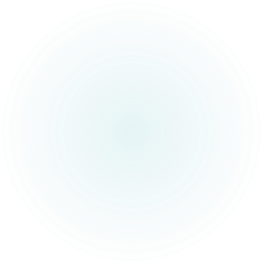 Energy sources in the Netherlands
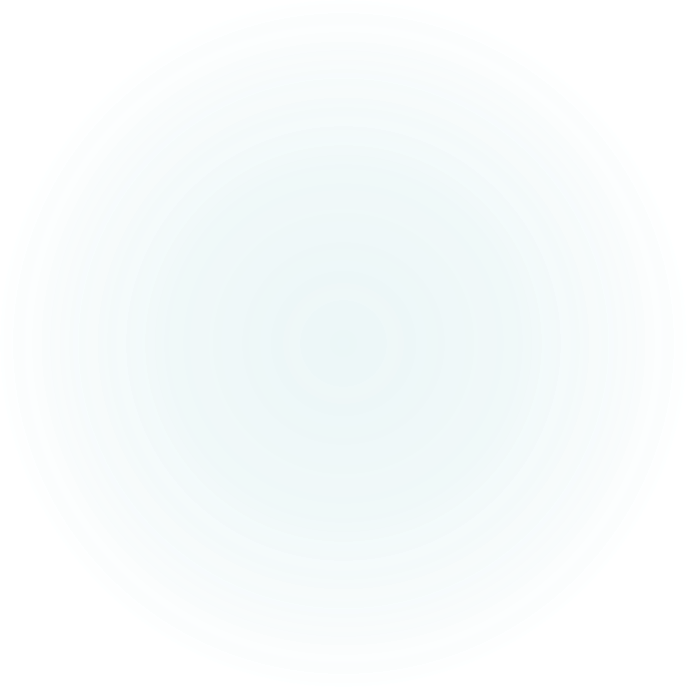 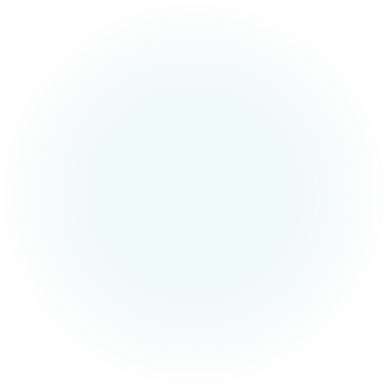 Not a lot of variation
Biggest energy type used is gas
Coal 
Wind
Fossil fuels
Nuclear energy
Solar energy 
Imported energy
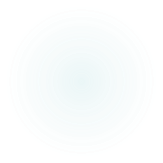 How is energy generated in the Netherlands?
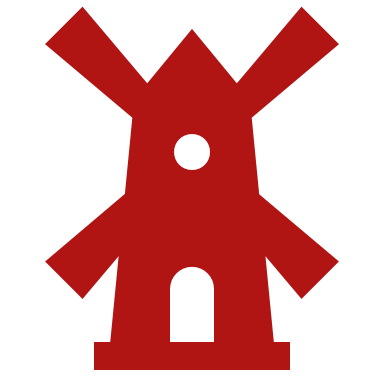 Electricity consumtion
Natural gas
Coal 
Renewable energy 
Natural gas
Domestic or abroad?
Recent developments
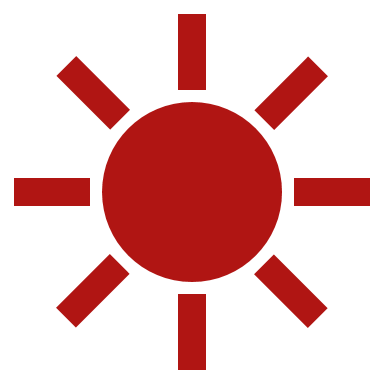 Solar panels later
Solar cells in glass
Flexible solar panels
Cars powered by solar energy 
Floriade Haarlemmermeer
Zwolle
Windmils
Consequences of energy use in the Netherlands
Grey energy (fossil fuels)
Polluting 
Greenhouse gasses (CO2)
Global warming 
Animal extinction 
Sea level rises
Storms
Energy laws
No specific laws 
SDE
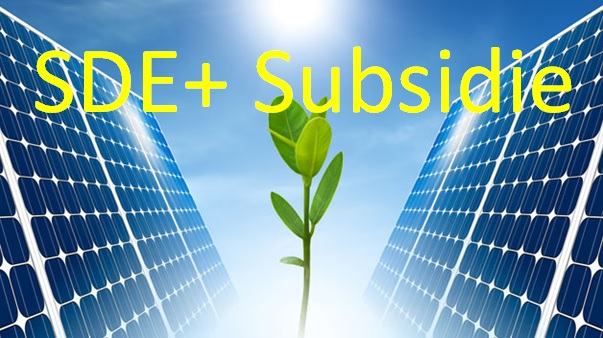 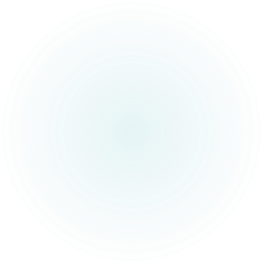 Conclusion
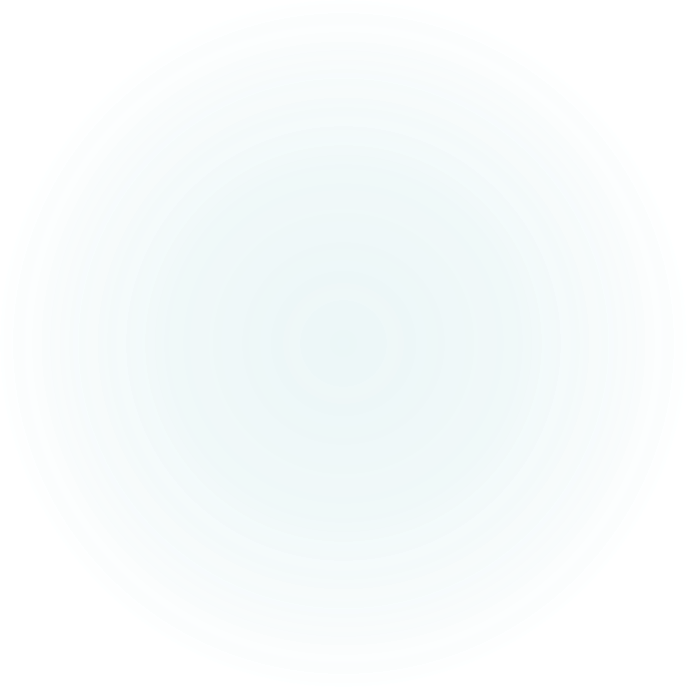 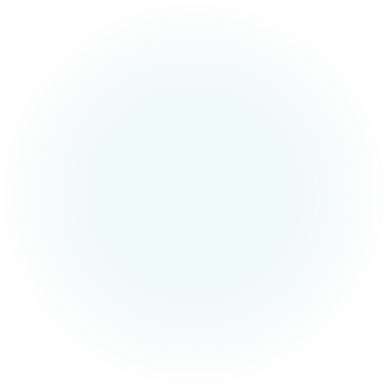 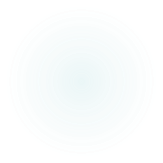